EARLY INTERVENTION & SERVICES
Today’s Agenda
Court Services- Intervening as soon as the child enters the dependency system, regardless of their age


Age Appropriate Services – Infants and young adults and the resources available
[Speaker Notes: Welcome / Introductions

We’ll talk about three buckets of information today:
First is intervening as soon as the child enters the dependency system – we’ll review the dependency timeline and the first SW reports you’ll see
Second is resources available to address specific developmental needs at various ages. We’ll start with young children and end with our young adults, touching on different resources and policies as we go.]
Children in Foster Care
What ages of children are most likely to be removed from their home?
What ages of children are most likely to reunify with their parents and then reenter foster care a second time?
Dependency Timeline
Takes place 120 days after reunification services are terminated

Determines Permanent Plan:
- Adoption
- Guardianship
- APPLA
Reunification
Reunification services can be terminated at the 6MRH, 12MRH, or 18MRH. If reunified, Family Maintenance services start. If fail to reunify – a 366.26 hearing is set
Post Permanency Planning Review
*
Referral
Call
6 Month Review
12 Month Review
18 Month Review
Jurisdiction/Disposition
366.26
Detention
*
Petition Filed
CASA Report
CASA Report
CASA Report
CASA Report
CASA Report
*
*
Contested Hearings:
CASAs may not attend any trials after the J/D hearing
PPPR Hearings:
Take place every 6 months until jurisdiction is terminated
WIC Codes
300(a) – Physical abuse
300(b) – Neglect cases 
300(c) – Emotional harm cases
300(d) – Sexual abuse
300(e) – Severe physical abuse for kids under 5
300(f) – Parent caused the death of another child
300(g) – Incarcerated parents who can’t arrange care; missing parents
300(h) – Freed for adoption
300(i) – Acts of cruelty
300(j) – Parents abused or neglected 
	         a sibling
Social Services Practitioner’s Reports
Written before every hearing – includes details of case history, type and # of placements, update on the child and family, case plan goals, and recommendations. 
The length of a social services practitioner’s report can be 15-40 pages
Your Advocacy Supervisor will send the Detention, JD, and most recent reports upon your assignment.
Detention Report
First Report for the first hearing
Must be ready for hearing held 72 hours (3 days) after removal
At the hearing court assigns attorneys, decides visitation for the parents and decides if child stays in home or should be removed
Factual, includes allegations, and parents comments regarding allegations
Indicates which WIC 300 codes they based the petition for removal
Jurisdiction/Disposition Report
Within the month from the Detention hearing, social services practitioner thoroughly investigates the alleged WIC 300 letters. 
MUCH longer report. Will include each person’s thoughts on the specific WIC codes, a recommended case plan and may contain photographs.
It is at this stage parents are likely to contest, or disagree, with the allegations – any or all. 
Oftentimes, DPSS and the parties’ attorneys will come to an agreement without having to have a trial and this is when the allegations will be finalized.
Jurisdiction Disposition Report
If the petition is not true: - it will be dismissed. 
The court only has to find one of the allegations true to take Jurisdiction.  
If (b1) (b2) and (b3) are alleged and only (b1) is found true, that’s enough.
Addendums
If, however, the parties can’t agree, the Court will then set a date for a contested hearing. 
For that hearing the social services practitioner will write an Addendum to their original Jurisdiction Disposition Report bringing forth more evidence to show why all allegations are true. 
The parents can have a trial, bring witnesses, and present evidence to show they are not true. 
You can find the agreed upon WIC 300 allegations in the minute order for the last Juris/Dispo hearing.  It will have been “adjudged true”.
This or That Segment
Test your wits! 

These words are very similar and easy to confuse but vastly different in practice.

Partner up and you have three minutes to correctly match.
Five Minute Break
Mock Case File
Five Minute Break
Five Areas of  Child Development
Social/Emotional - interactions & behavior 
Speech & Language - expressive & receptive
Cognition - understanding of world
Fine Motor - small muscles 
Gross Motor - large muscles

Developmental Delay: When a child does not reach developmental milestones by the expected time period
Developmental/Behavior Resources in the Community
Department of Behavioral Health
First 5 Riverside
HeadStart
Inland Regional Center 
Wraparound
Therapy Referrals
Physical - addresses trouble with large muscle groups that contribute to mobility, e.g. issues standing, balancing, walking
Occupational – works to help accomplish daily activities, e.g. cooking, bathing, dressing
Speech – focuses on inconsistent/incorrect production of speech sounds
Language – addresses trouble understanding others (receptive) or sharing thoughts (expressive)
Behavioral – replaces bad habits with good, builds coping skills
Parent/child interaction – combo of behavioral therapy, play therapy, and parent training
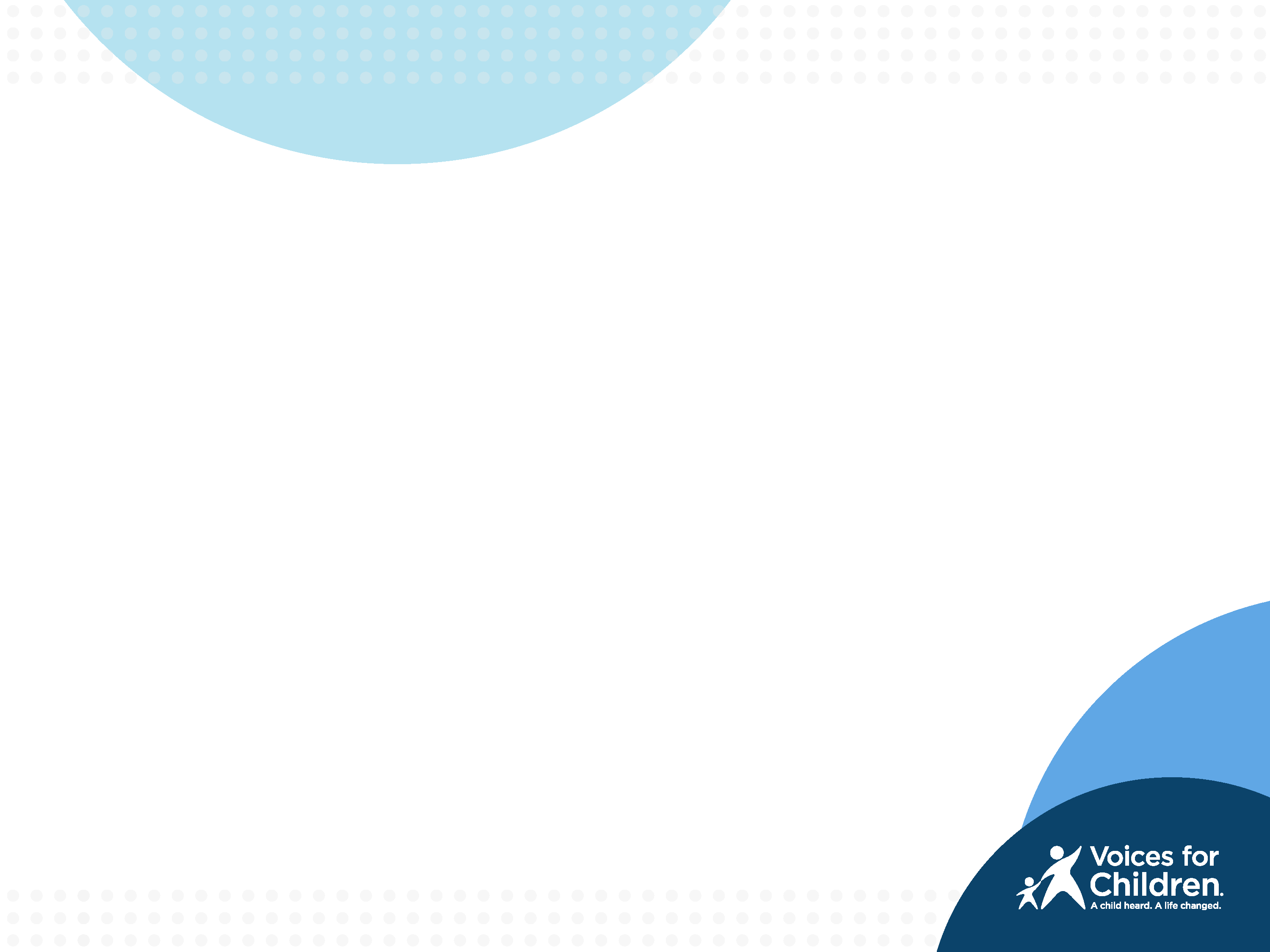 Common Diagnoses
Your case child may be diagnosed with…
Bipolar Disorder
Attention Deficit Hyperactivity Disorder (ADHD)
Posttraumatic Stress Disorder (PTSD)
Oppositional Defiant Disorder (ODD)
Anxiety
Depression
Reactive Attachment Disorder
Introduction to JV220 forms
Whenever a doctor recommends a child take prescription medications, it’s reviewed by another doctor and a judge must approve. 
The authorization only lasts 6 months before it must be reviewed again. 
Your supervisor will send you any updates submitted to the court and can provide further guidance on what dosages are typical. 
Additional interventions should be occurring alongside medications.
How CASAs Can Advocate
Follow-up on the services your case child was referred to
Communicate with your supervisor, the social services practitioner, and minor’s attorney if your case child should be receiving services and is not receiving them. Close the loop in the communication circle.
Inquire about what concerns the caregiver, parents, teachers, etc may have and gather documents regarding the child’s participation and progress.
In your court report explain your case child’s concerns and any barriers that may be preventing them
      from receiving services
Model appropriate boundaries
VFC Infants and Toddlers Policies
CASAs visit case children ages 0 to 5 at their placement, daycare, appointments, etc. 
CASAs may not transport children ages 0 to 5 unless under special circumstances with prior approval from their Advocacy Supervisor
CASAs will use car seats and booster seats in accordance with state law
VFC can help provide car/booster seats, if needed
Activities for In-Home visits
Bring fun bag filled with activities/crafts
Favorite books 
Easy puzzles
Stickers or Magazines to make a mood board
Cook or bake- waffles, cupcakes, or burritos
Board games, backyard sports
Arts, crafts, or building kits
Adoptions Overview
All homes are now called Resource Families –no distinction between “foster homes” and “relative caregivers”

Homes must have a Resource Family Assessment (RFA), formerly home study, before reimbursement can begin –this often takes 60-90 days. Families are therefore motivated to move the process along in order to get reimbursement.

Starting in 2017, all Resource Families are going through same process, regardless of whether they want to foster or adopt. When a case goes to adoption the RFA is already done and the adoption can move much faster
Adoptions Process
The Telling
All known medical and social history of the child
Read to adoptive family
CASAs may not attend
If there are any concerns (even speech therapy), there must be a “current” evaluation (meaning within a year) for adoption to be finalized
Almost all cases are appealed –they have up to 60 days to do so. The appeal can take up to 12 months and nothing can happen while there is an active appeal
Adoption Finalization Hearing
CASA Role to Seek Permanency
Check in with family
Manage stress – CASA can explain timeline and follow-up on service referrals
Advocate for them to have necessary documents/paperwork – e.g., passport, birth certificate
Monitor progress of required steps
Facilitate communication between DPSS and contracted parties
Follow up on estimated dates of completion 
End goal: are we ready?
What if we’re not early?
We serve dependents age 0-21
Young adults, age 18+ can benefit from a CASA!
Extended Foster care includes young adults ages 18 until 21
To participate, young adults must meet criteria
Youth can also decide if they want to work with a CASA
Requires a Non-minor Dependent Consent form
NMD’s attorneys are no longer their Guardian Ad Litem
Extra patience in this process is essential
Five Minute Break
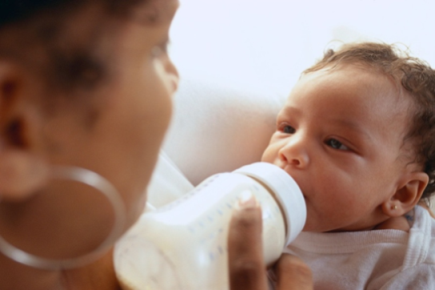 What is Attachment?
The brain is hard-wired to create an emotional bond with a caregiver from the moment we are born
Secure attachments form when a parent or caregiver responds sensitively and consistently to a child’s needs
Insecure attachments can form when a parent or caregiver responds inconsistently or not at all to a child’s needs
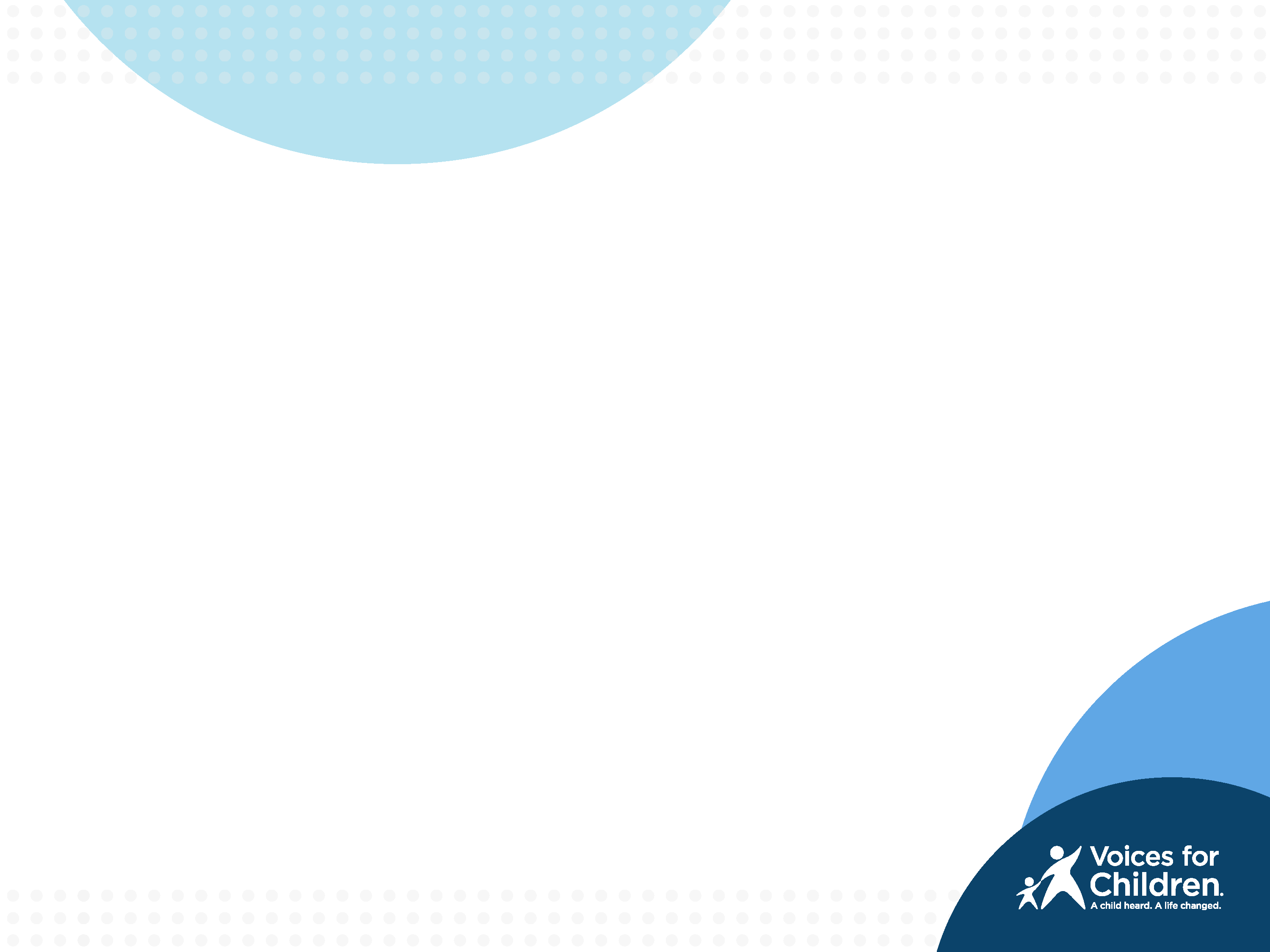 Boundaries
Children who have been abused expect trauma to be repeated and this expectation permeates their relationships
Relationships are organized around the expectation or prevention of victimization:  clinginess, oppositional defiance, distrust
Children who have been abused and neglected often exhibit inappropriate boundaries; they may bond right away or not at all 

Why is it important that we discuss boundaries and attachment?
[Speaker Notes: I know that you will all be so excited to meet the children you are assigned to! Some of them will greet you with open arms and will be so glad to welcome you into their lives.

Others won’t. You may very well be the first non-abusive person who is a consistent, unpaid, presence in their lives. This will be novel to them. They may push back or test boundaries. They may have NO boundaries for themselves and need you to help set appropriate physical, emotional, and monetary boundaries.  (Reference Boundaries brochure). 

You may also work with children who seem to bond to you immediately. This feels great! You’ve just met them, but they are so affectionate with you and so open! They tell you everything! Well, this is almost worse. These kids have such poor boundaries that they are willing to trust a stranger. Who else do they attach to so quickly? 

Reference Handout- A Personal Boundaries. We didn’t’ write this but it’s very handy to review as you read through the policies and procedures manual. When a policy seems unreasonable, consider which boundary type it may fall under.]
Case Example Activity: Sapphire
Sapphire
Mother’s drug use brought Sapphire to Court’s attention when she was three years old. She was undernourished and self-biting.
Grandma became her legal guardian for nine years, then asked Court to care for her.
CASA was assigned during reunification process with legal guardian.
CASA’s Role
How did the CASA advocate for Sapphire leading up to the hearing?
Connected with team: caregiver, teachers, doctor, social services practitioner, grandmother, and Sapphire!
Followed up on services: asked about medication, progress in therapy, education, and visits.
Wrote a comprehensive and detailed CASA report for the Court
What do you think CASA will recommend?
Move visits to closer location 
Consider a different time frame for visits or a math tutor
Continue reunification services
Sapphire Update
After six years of advocacy, Sapphire is now in high school. She lives in a resource family home and is doing well in school.
Her CASA remains a steady support and holds ed rights. Sapphire now willingly reports her grades and talks about academics with her CASA. 
Sapphire’s adult sister has continued positive contact and Sapphire may visit her out of state over spring break.
Questions?